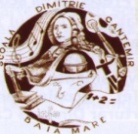 ȘCOALA GIMNAZIALĂ ”DIMITRIE CANTEMIR” 
BAIA MARE
PROIECTE INTERNAȚIONALE
COMENIUS 1 – PROIECTE ȘCOLARE 04-PS-96-MM-DE „Contemporary Europe Community in Customs and Tradition”  2004-2007
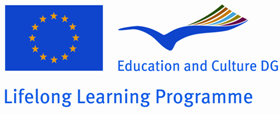 Echipa de proiect: Delia Bîrle, Gavril Paşca, Simion Pop, Florica Satmari,   
                                 Luminiţa Susan, Maria Mihnea
Parteneri: Germania, Spania, Lituania, Polonia,Turcia, Grecia, România

Fonduri accesate: 9000 EURO
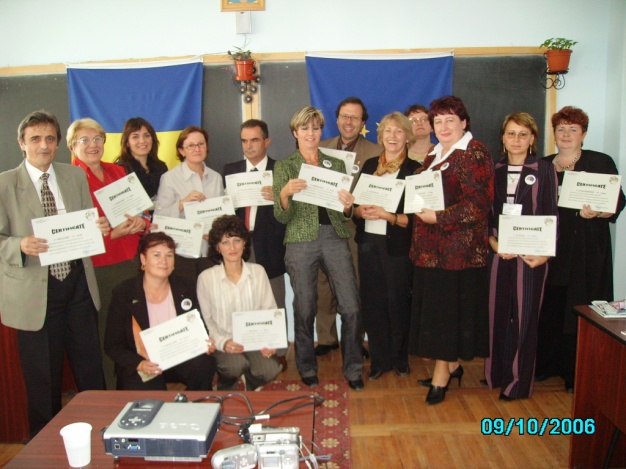 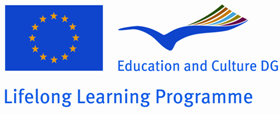 PARTENERIATE COMENIUS –  PROGRAMUL DE ÎNVĂŢARE PE TOT PARCURSUL VIEŢII  2008-2010
	“Să călătorim cu < Maşina Timpului> în ţările noastre, înainte şi după aderarea la Comunitatea Europeană”
Echipa de proiect: Delia Bîrle, Gavril Paşca, Veronica Topan, Ramona Jucan,  
                                Alexandra Groza, Maria Mihnea

Parteneri: Grecia, Germania, Portugalia, Letonia, Polonia, Turcia şi România

Fonduri accesate: 24.000 EURO
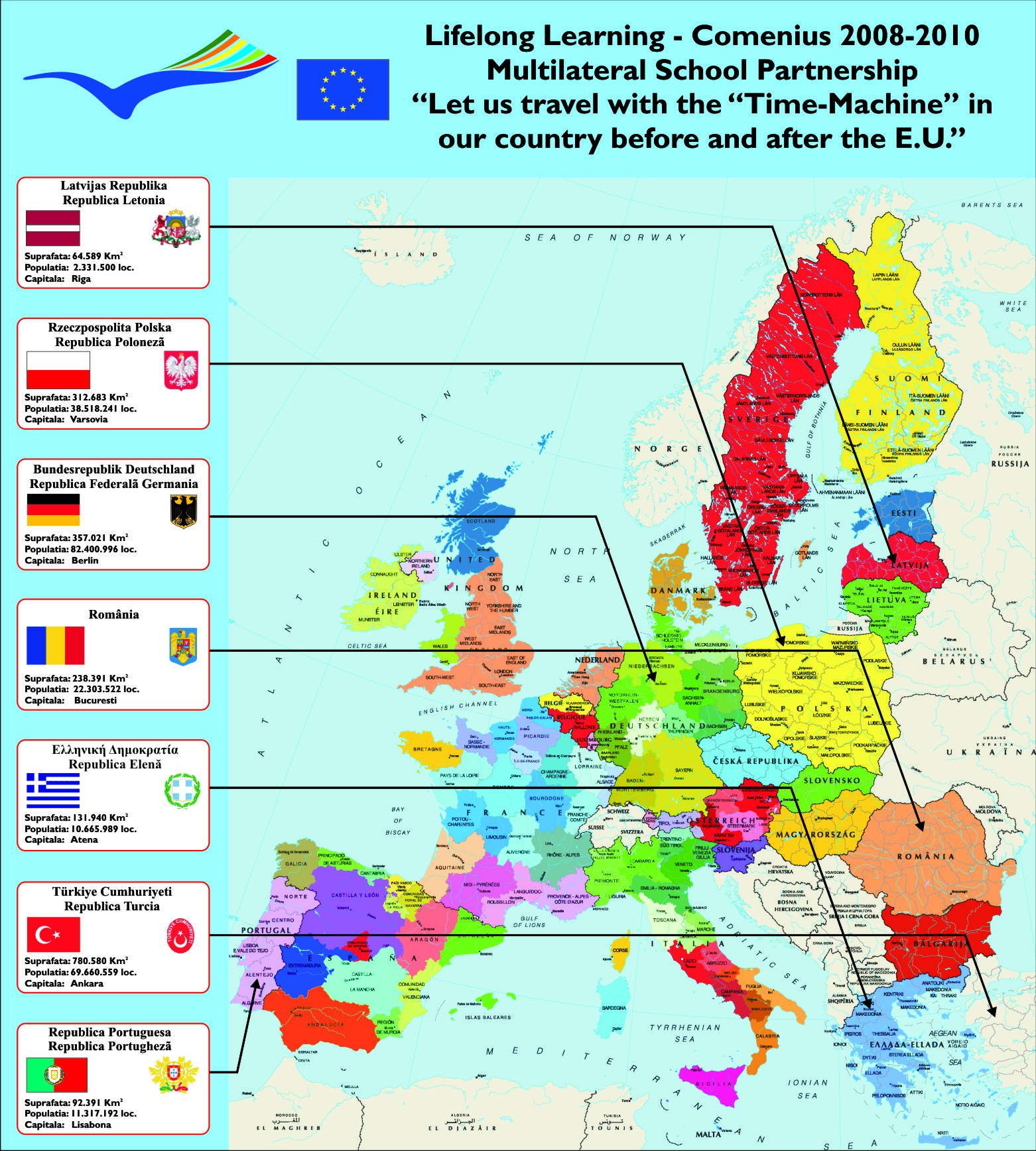 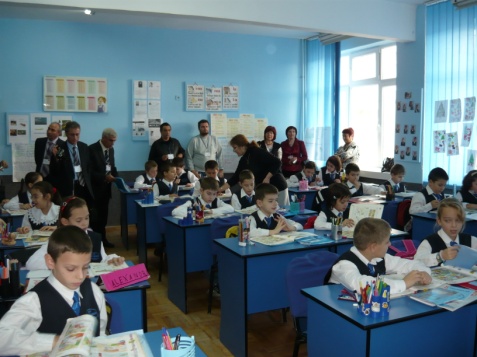 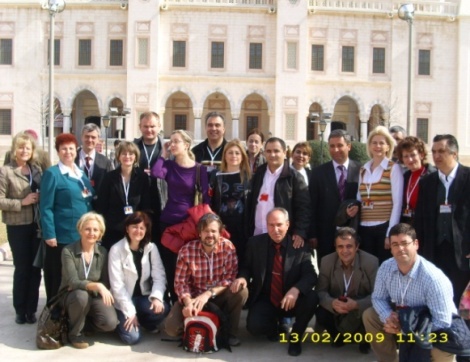 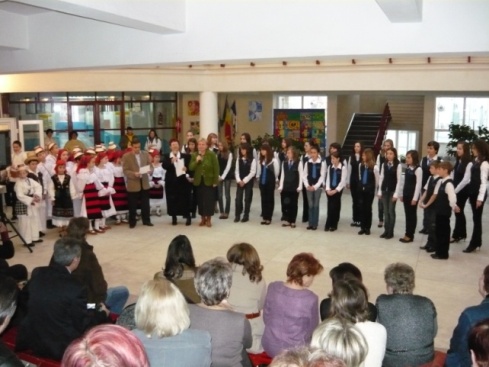 PROIECT INTERNAŢIONAL 
“Living traditions- Rising traditions” Szolnok 2008-2009
	

Echipa de proiect: Valentina Panţiru, Monica Big, Rodica Tămaş, 
                                 Alina Thira, Alexandru Tămaş
Parteneri: Primăria Szolnok, Ungaria

Premii: Locul al II-lea la Festivalul de film ”Living traditions- Rising  
              traditions” cu filmul ”Maramureș landscape”
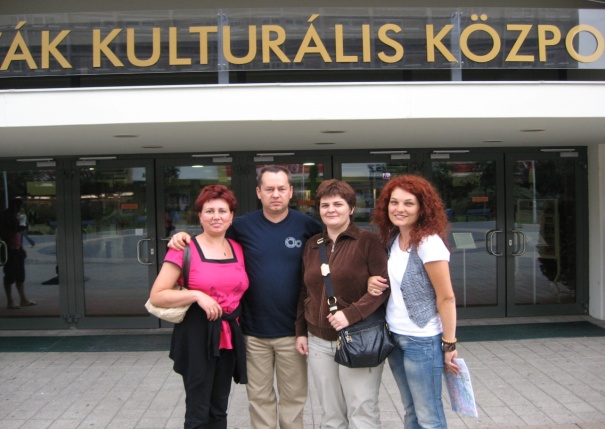 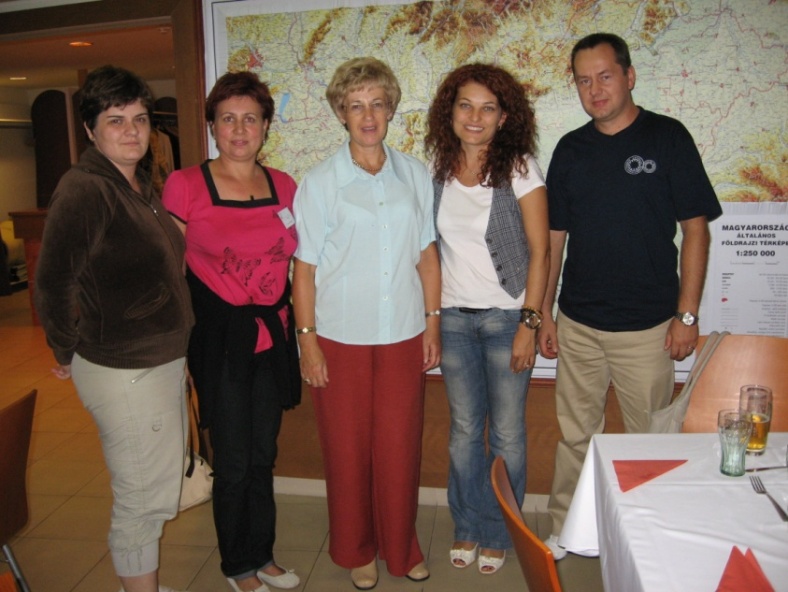 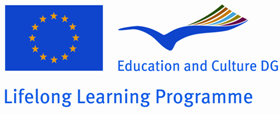 PARTENERIATE COMENIUS
 PROGRAMUL DE ÎNVĂŢARE PE TOT PARCURSUL VIEŢII 
“Reading for travelling through the paths of life” 2009-2011
				
Echipa de proiect: Valentina Panţiru, Gavril Paşca, Monica Big, 
                                 Rodica Tămaş, Ramona Jucan, Alexandru Tămaş
Parteneri: Spania, Italia, Bulgaria, Turcia, Ungaria şi România
Fonduri accesate: 15.000 EURO
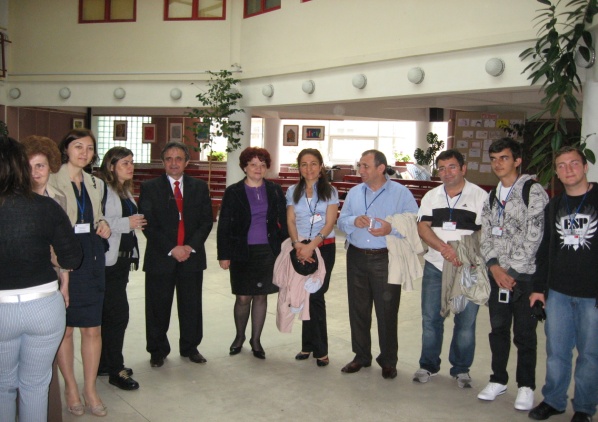 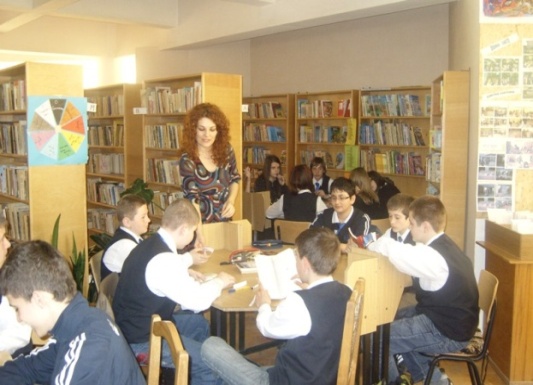 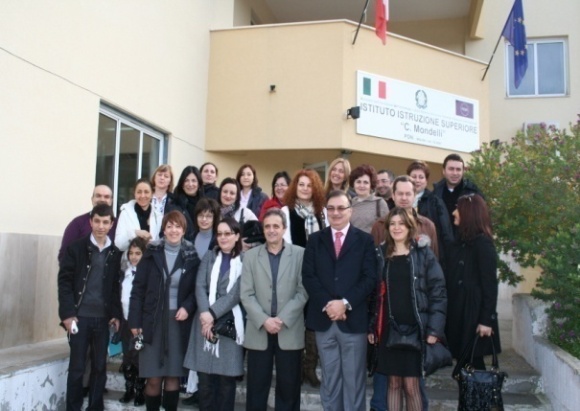 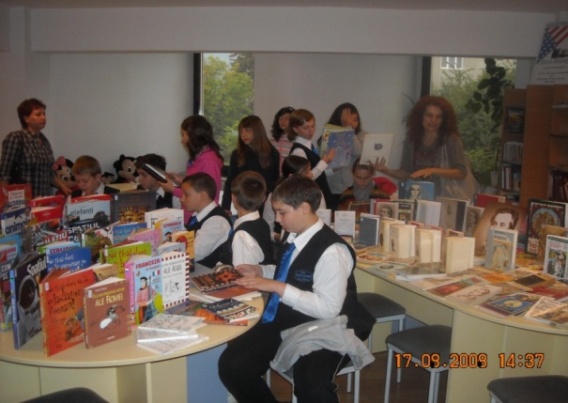 Proiect Internaţional “Bookmark 2010” 
realizat în cadrul International School Library Month 


Parteneri: „The Middle Rogers School”, Florida – S.U.A

Coordonator: Valentina Panţiru
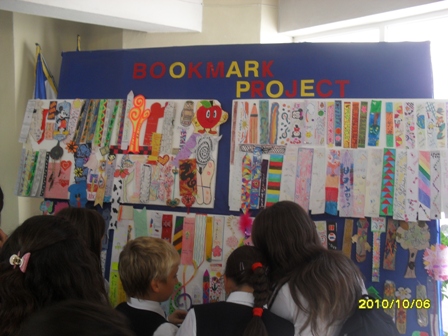 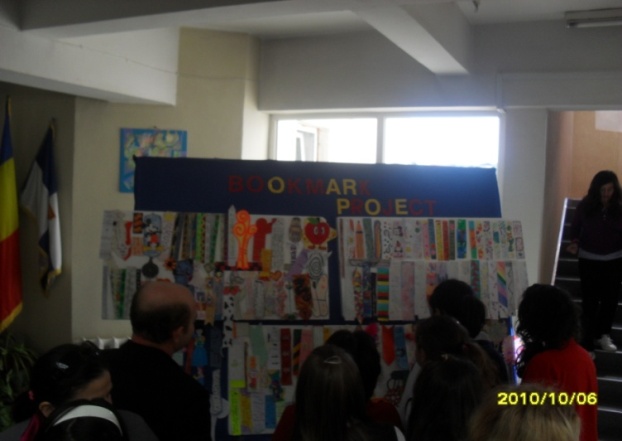 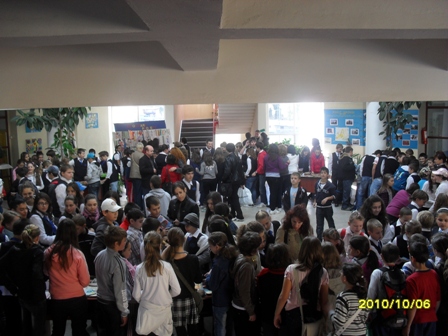 Proiect Internaţional “Bookmark 2017” 
realizat în cadrul International School Library Month
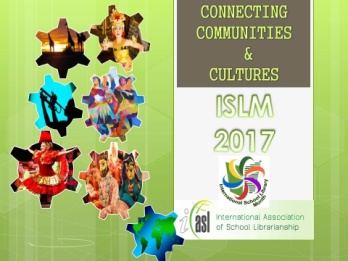 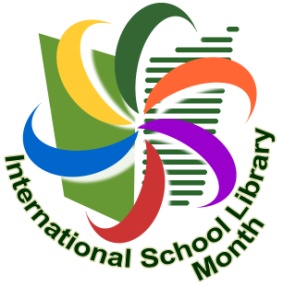 Parteneri:  școli din Portugalia, Rusia, Republica Buriatia
Coordonator: Valentina Panţiru
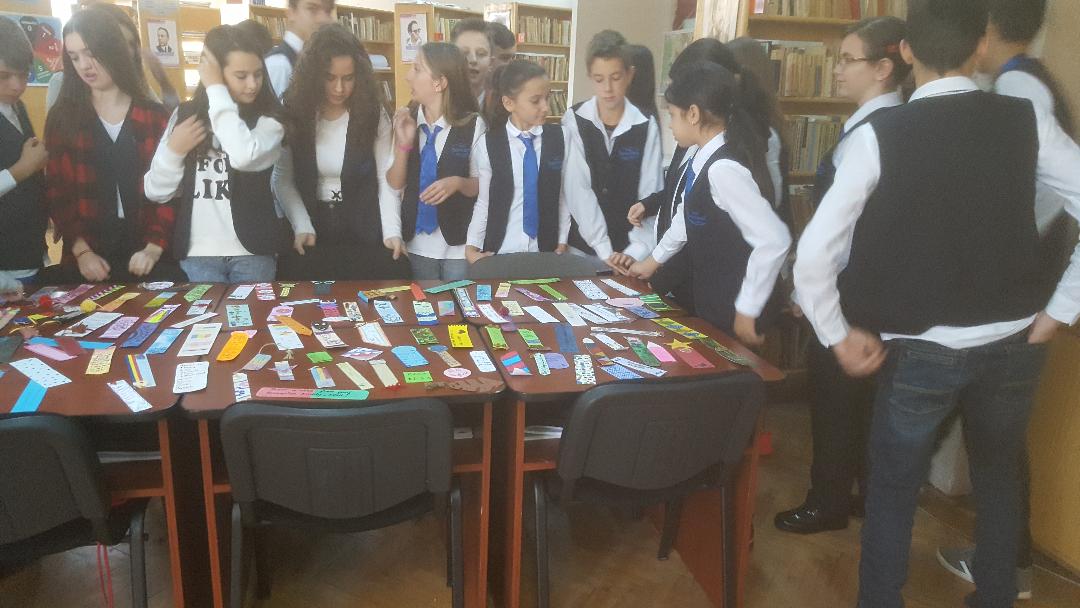 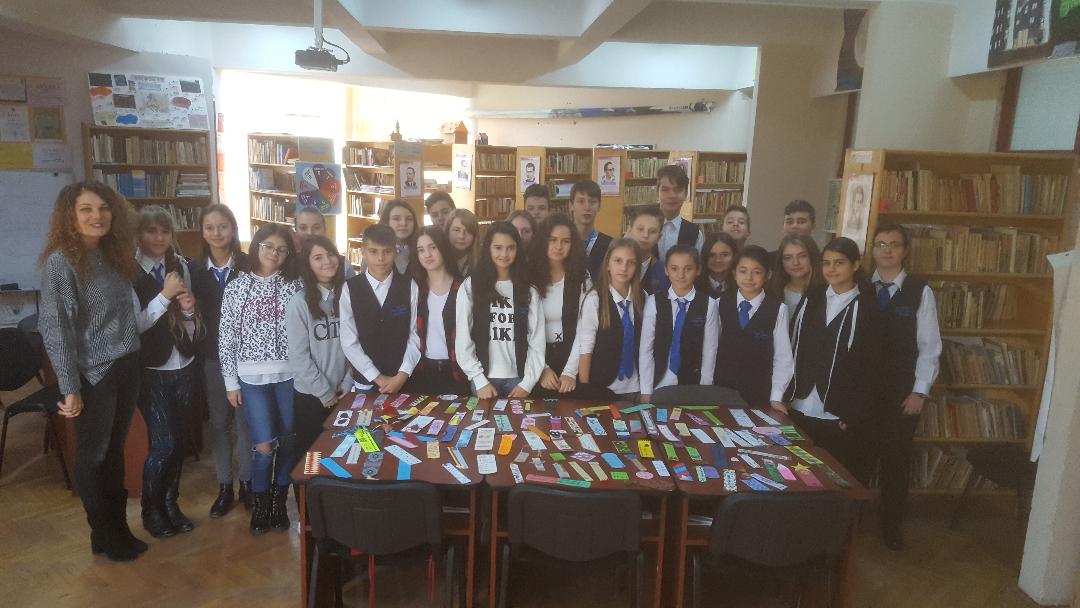 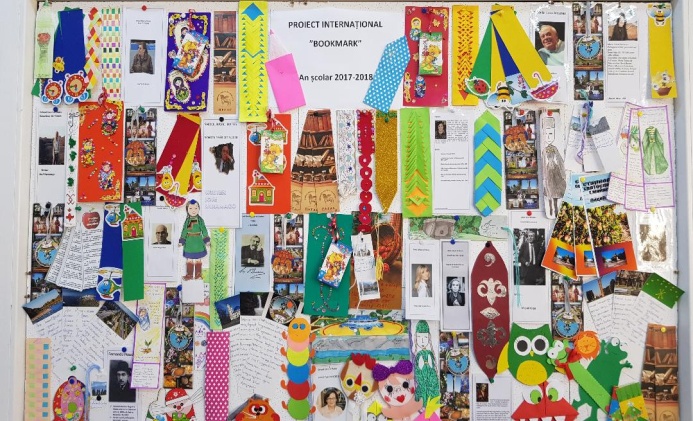 Proiect eTwinning 
„Să călătorim cu < Maşina Timpului> în ţările noastre, înainte şi după
aderarea la Comunitatea Europeană ” 2008-2010

Acordarea “CERTIFICATULUI EUROPEAN DE CALITATE”, ca recunoaştere a activităţii eTwinning.
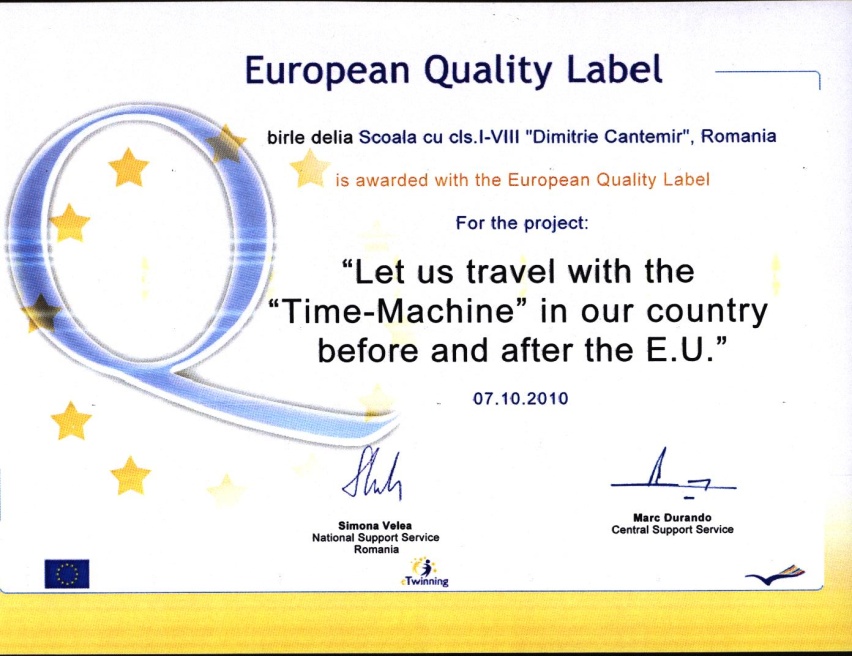 Proiecte eTwinning 
„Library and school education ”  
”Saying goodbye to the school year getting to know each other”
”Creating theatre out of anything...you want”
Proiecte eTwinning ”My beloved book”, ”Funny letters/alphabet”, ”The portrait of the tree”, ”Bunny, chick...it`s Easter”, Why2?”
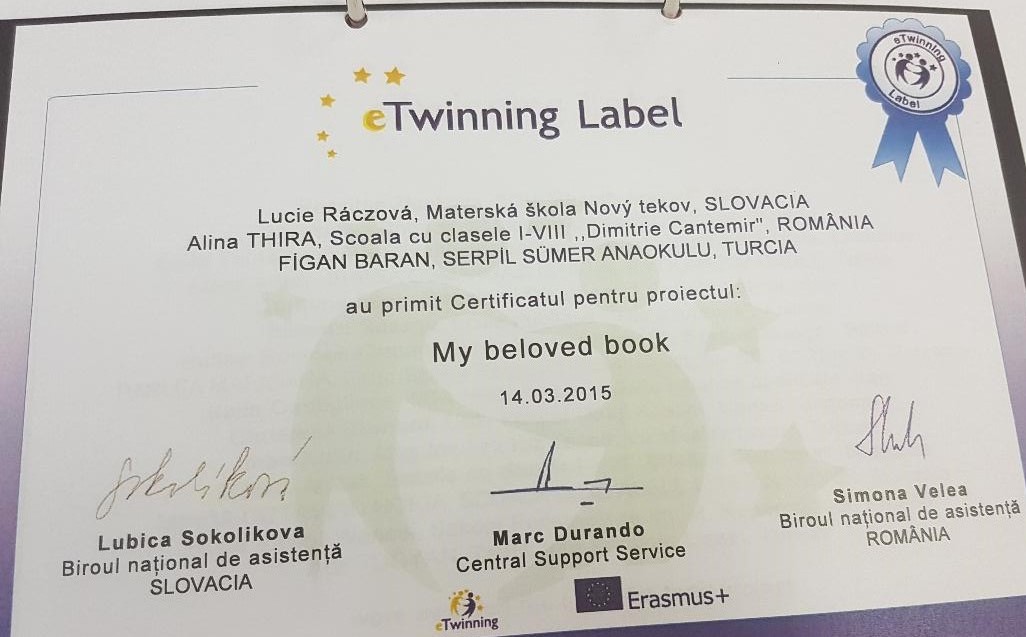